استراتيجية التغيير الشخصى
4
2
3
1
معرفة وسائل التأكد من تنفيذ الخطة
رسم وإعداد خطة زمنية وعملية للمستقبل
تحديد مفهوم التخطيط، أهميته، فوائده
معرفة خطوات التخطيط الناجح
أهداف الدورة
بإذن الله، ستكون في النهاية قادراً على
الهدف الرئيس للدورة
تدريب المشاركين على وضع خطة مستقبلية لأنفسهم
صورة وتعليق
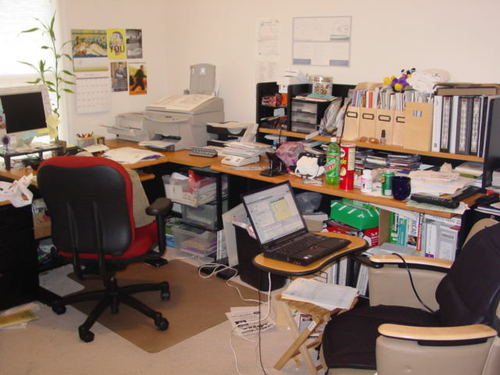 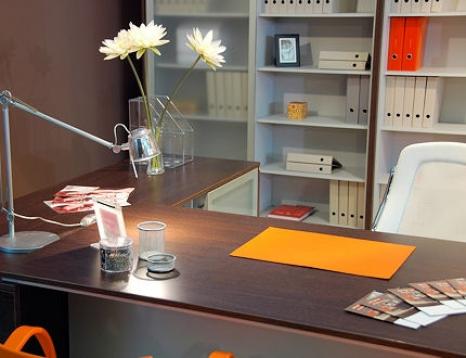 قارن وحلل
المستحيل لا وجود له إلا فى عقول العاجزين
مفهوم التخطيط الاستراتيجى
التنبؤ بالمستقبل و الاستعداد له انطلاقا من تحليل الحاضرو توقعات اتجاهات المستقبل لتحديد الاهداف المرغوب تحقيقها ، وتحديد الاساليب والوسائل المناسبة لتحقيق هذه الاهداف بكفاءة وفاعلية وفقا لاولويات وجدول زمنى
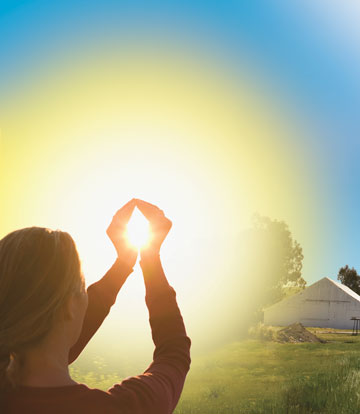 مفهوم التخطيط الاستراتيجى
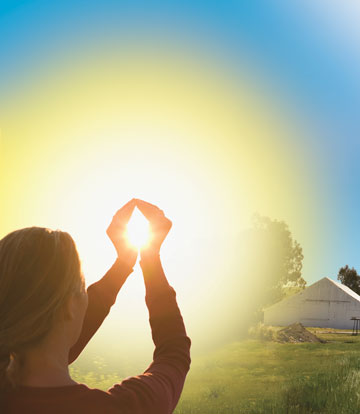 * جهد منظم لصنع قرارات    جوهرية تشكل و توجه أداء  الفرد او المؤسسة .

*عملية بناء تخطيط طويل المدى .
الفرق بين التخطيط التقليدى و التخطيط الاستراتيجى
المسئولية
البعد الزمنى
المضمون
الفرق بين التخطيط التقليدى و التخطيط الاستراتيجى
الفرق بين التخطيط التقليدى و التخطيط الاستراتيجى